Business ContinuityTraining
Updated January 2021
Introduction & Objectives
Learn about Business Continuity

Understand the planning process

Be able to complete department plan
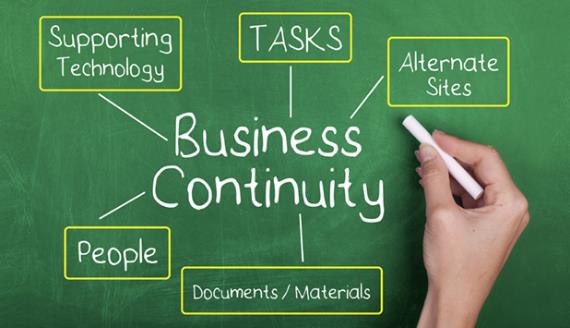 Business Continuity
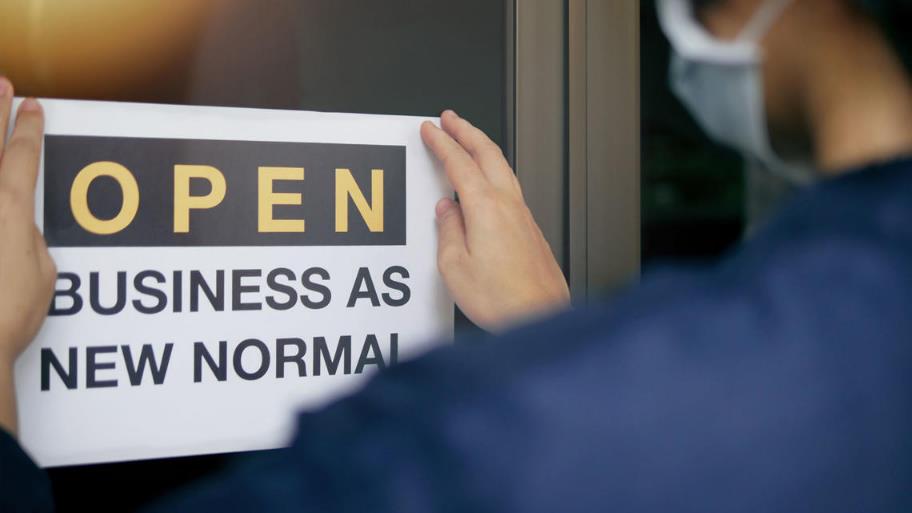 … Is:
a process to minimize the impact of a major disruption to normal operations
a process to enable restoration of critical assets
a process to restore normalcy as soon as possible after a crisis. 



… Is not just:
recovery of information technology resources
Business Continuity
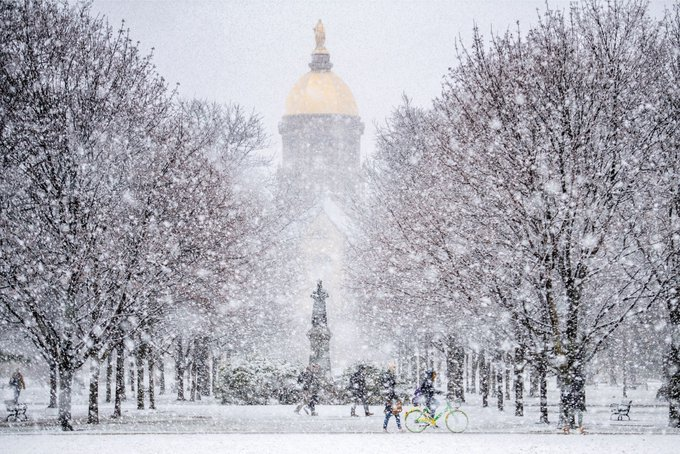 … a “disaster”
	
 is an event, often unexpected, that seriously disrupts your usual operations or processes and can have long term impact on your normal way of life or that of your organization.
Business Continuity
… and it is the phase of crisis management that follows the immediate actions taken to protect life and property and contain the event

… it begins when the situation has been stabilized.
Incident Phases
Normal Ops
Incident Response
Business Continuity
Recovery/Return to Normal
Why Develop a Plan
The Risk Matrix
PROBABILITY
LOW
HIGH
NORMAL 
PROCEDURES
LOW
IGNORE
IMPACT
CHANGE
SOMETHING
Change
HIGH
PLAN
“Yeah…but will it ever happen here?"
“Fire in Notre Dame utility 
            tunnel extinguished”
Building Fire
Flood
IT Malfunction
Tornado / Severe Weather
Pandemic
Other Reasons…
Bond Hall computer lab flood damage
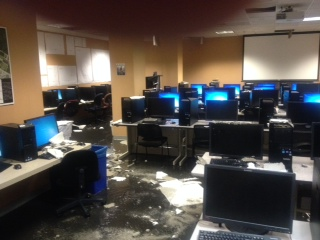 Nieuwland Hall lab flood damage
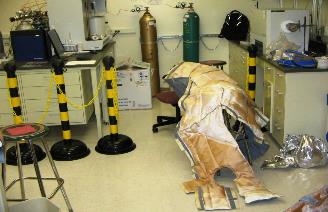 “Power outages affect 20 buildings on campus”
Observer Staff Report | September 2, 2020
Purpose of Department Planning
University’s Overall Plan
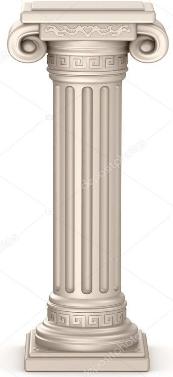 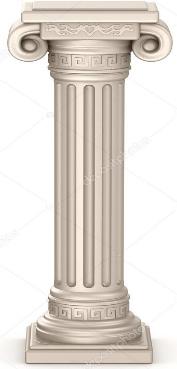 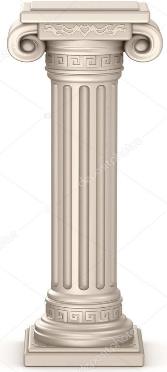 Minimze Damage & Losses
Orderly Incident Response
Key Leadership  Succession
Continue Essential Operations
8
Department Responsibilities
Develop & approve your department plan    	

Train staff on your plan

Gain proficiency in implementing your plan by conducting tests, training and exercises

Review training/testing outcomes and update the plan
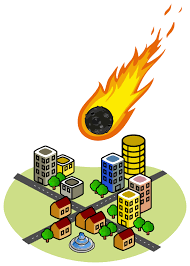 Building your Plan
Plan Template
Preamble / Purpose

Scope

Definitions

List of essential functions

Continuity of Operations

Outsource Options (If applicable)

Annual Plan Review and Testing
10
Purpose & Scope
Purpose: Outline the reason for developing a plan

Scope: 
Describe what this plan covers and how it supports the University’s primary mission of teaching and research. 
Include a description of the operations covered by the plan.
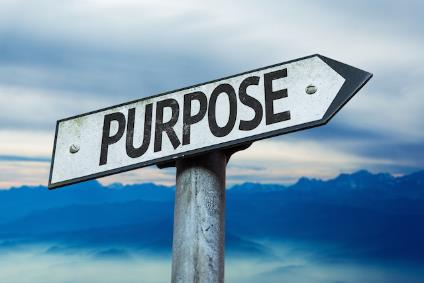 11
Identify Essential Functions
What critical tasks do we perform???
Identify:

Functions/tasks

People
Who performs these tasks (job classes, number of people, etc)

3.    Infrastructure Needs
buildings & space, equipment, vehicles

4.    IT requirements 
Examples: internet connection, specific programs, phone, etc.
What do we require to do them???
Design Your Response
What will you do if normal operations are disrupted?
Designing Your Response
What will you do if normal operations are disrupted
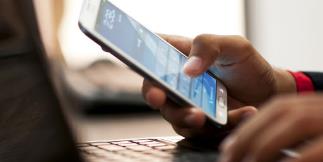 Communicate: How will you inform staff & stakeholders?

Identify workarounds: 

Identify essential financial processes

Develop list of critical suppliers
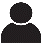 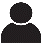 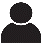 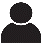 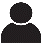 Suppliers
Staff
External 
Stakeholders
Internal 
Stakeholders
Designing Your Response
What will you do if normal operations are disrupted
Communicate: How will you inform staff & stakeholders?

Identify workarounds: 
How do you replace lost infrastructure
Is there a loss/decrease level of service
Can the task be outsourced

Identify essential financial processes

Develop list of critical suppliers – who do you contact, what can they provide, is there an open purchase order
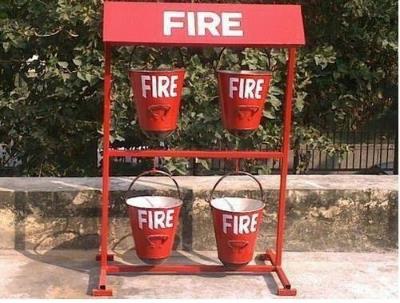 Designing Your Response
What will you do if normal operations are disrupted
Communicate: How will you inform staff & stakeholders?

Identify workarounds: 
How do you replace lost infrastructure
Is there a loss/decrease level of service
Can the task be outsourced

Identify essential financial processes

Develop list of critical suppliers – who do you contact, what can they provide, is there an open purchase order
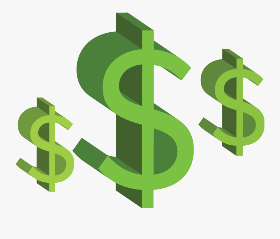 Designing Your Response
What will you do if normal operations are disrupted
Communicate: How will you inform staff & stakeholders?

Identify workarounds: 
How do you replace lost infrastructure
Is there a loss/decrease level of service
Can the task be outsourced

Identify essential financial processes

Develop list of critical suppliers – 
Who do you contact
What can they provide 
Is there an open purchase order
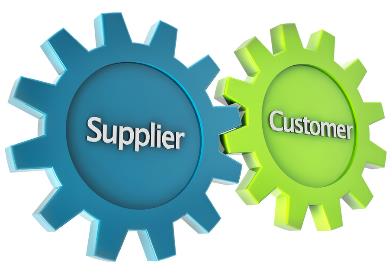 Vital Records and Databases
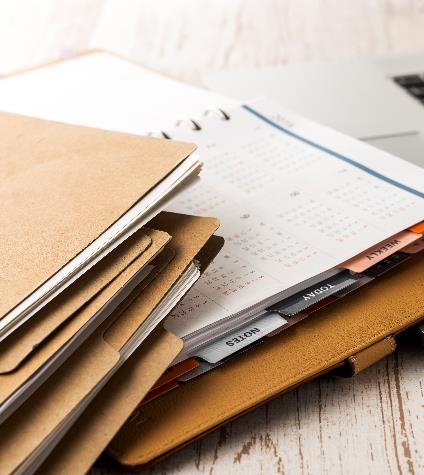 Identify vital records (hard copy & electronic)


Plan for protection, duplication and movement of records


Ensure back-up of legal and financial records
18
Testing, Training and Exercises
Conduct orientation and training

Periodically test alert and notification procedures

Plan periodic exercise of operational plans, alternate facilities, and interoperable communications

Establish process to address correct deficiencies

Keep plans updated
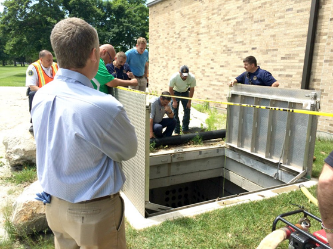 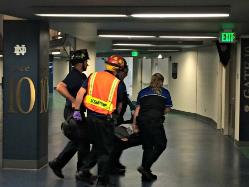 Next Steps
Develop a written plan

Provide copies to all employees with roles

Establish training and exercise schedule

Maintain and update
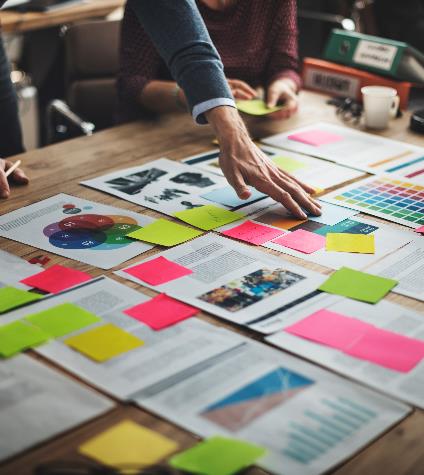 20
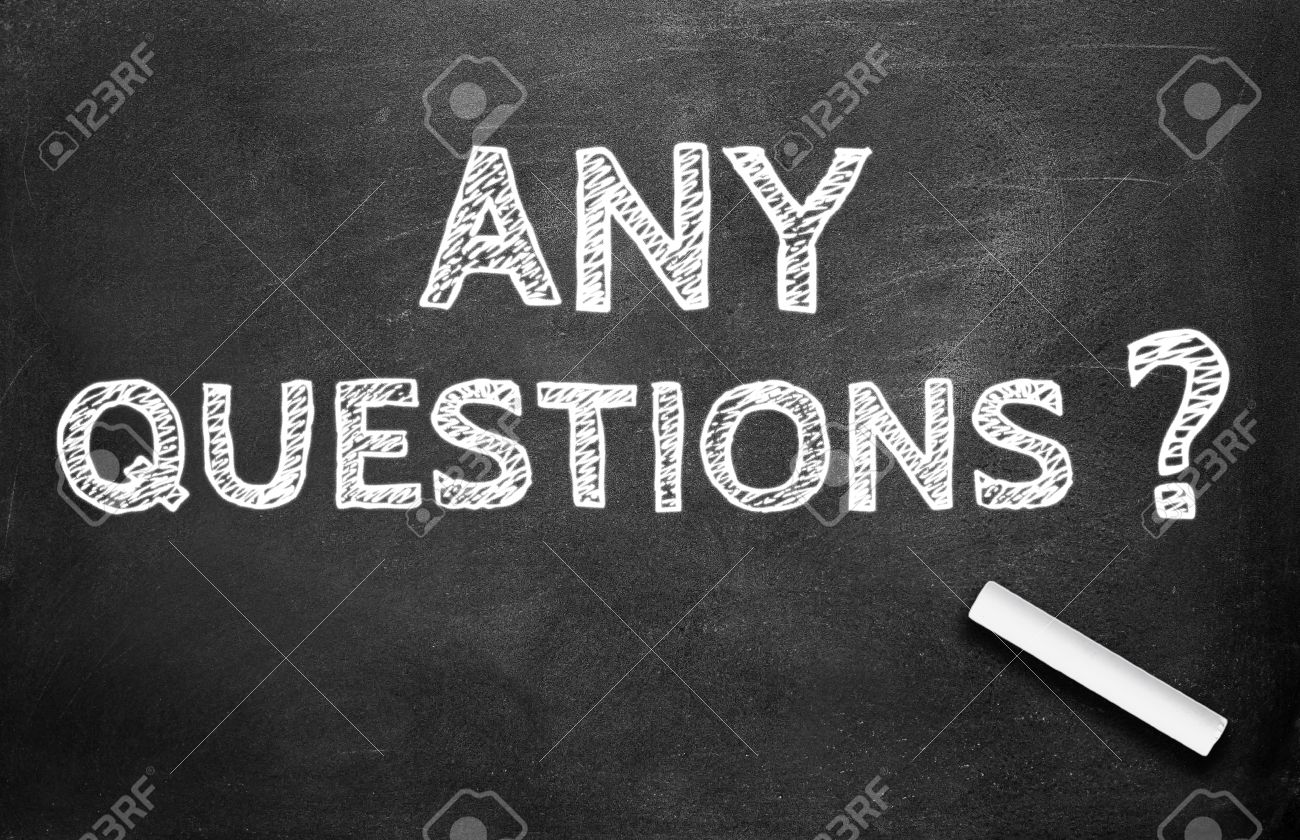 Please call RMS at 574-631-5037 
or
Emergency Management at 574-631-8344
21